Ρύπανση της Ατμόσφαιρας Β’ΜέροςΧαχάμη ΣοφίαΥποψήφια Διδάκτωρ Πανεπιστημίου ΘεσσαλίαςΜηχανικός Περιβάλλοντος Δ.Π.ΘΜ.S.c “ Διαχείριση Αποβλήτων” Μ.S.c “Τεχνικά Έργα και περιβάλλον” Σχολή Πολιτικών ΜηχανικώνΝοέμβριος 2013
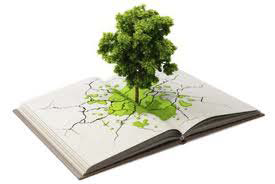 Ενότητες - Κεφάλαια
Υδρογονάνθρακες
ΠΑΥ στην Ατμόσφαιρα
Μόλυβδος
Αμίαντος
Αιωρούμενα σωματίδια
Διοξίνες και Φουράνια
Αυτοκίνητα και Περιβάλλον
Καπνομίχλη τύπου Λονδίνου
Φωτοχημική Ομίχλη
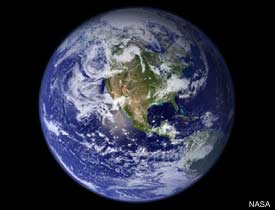 Ολικοί Υδρογονάνθρακες (TOC) ή Υδρογονάνθρακες (HC)
Κυκλικοί
Αρωματικοί
Τερπένια
Αλδεΰδες
Κετόνες & άλλες Οργανικές Ενώσεις
Πηγές Εκπομπής Υδρογονανθράκων:
Φυσικές Πηγές (94%)
Ανθρωπογενείς Πηγές (6%)
Καύσεις (πετρέλαιο, λιγνίτης)
Εξατμίσεις Πετρελαιοειδών & Οργανικών διαλυτών
Αερολύματα Πετροχημικών Βιομηχανιών
  
  Οι HC των μεγάλων αστικών κέντρων συμβάλλουν στη δημιουργία της φωτοχημικής καπνομίχλης.
Οι ΠΑΥ έχουν μεταλλαξιογόνο δράση.
Πτητικές Οργανικές Ενώσεις (VOC’s)
    Ως πτητικές ενώσεις χαρακτηρίζονται οι ουσίες οι οποίες όταν εισέλθουν στην ατμόσφαιρα μπορούν να παραμείνουν τόσο χρόνο ώστε να πάρουν μέρος σε φωτοχημικές αντιδράσεις.   
    Στις πτητικές ενώσεις δεν συμπεριλαμβάνεται το μεθάνιο. (δε συμμετέχει σε φωτοχημικές αντιδράσεις)
     Δηλαδή μια ουσία για να είναι πτητική σε συνήθεις συνθήκες πρέπει να έχει τάση ατμών 0,1 mm Hg (20ο C , 760 mmHg)
    Πτητική Οργανική Ένωση                  η ένωση που όταν εισέλθει στην ατμόσφαιρα μπορεί να παραμείνει τόσο χρόνο ώστε να πάρει μέρος σε φωτοχημικές αντιδράσεις.
Οι ΠΑΥ αποτελούν μια από τις σημαντικότερες κατηγορίες ρύπων                        μεταλλαξιογόνων και καρκινογόνων ιδιοτήτων
π.χ C10H8 (ναφθαλίνιο)

ΠΑΥ υπάρχουν στα τρόφιμα (έλαια, μαργαρίνες, ψάρια)
Το τηγάνισμα, το ψήσιμο και το τσιγάρισμα των τροφών
                  βενζο[α]πυρένιο (ισχυρότερο καρκονογόνο ΠΑΥ)
ΠΑΥ δημιουργούνται και από φυσικές πηγές όπως πυρκαγιές και διάφορα γεωλογικά φαινόμενα
Η συμμετοχή των φυσικών πηγών ρύπανσης με ΠΑΥ είναι αμελητεές σε σχέση με τις ανθρωπογενείς (βιομηχανίες, αυτοκίνητα, καύση απορριμμάτων)
ΠΑΥ και Ατμόσφαιρα
Οι ΠΑΥ                προϊόντα ατελούς καύσης ενώσεων που περιέχουν άνθρακα και υδρογόνο
Σημαντικότερη βιομηχανική πηγή ΠΑΥ  
Βιομηχανία Πετρελαίου 
Οι ΠΑΥ σχηματίζονται κατά την αναγέννηση του καταλύτη για την παραγωγή ασφάλτου ή παραγωγή καυσίμων.
Άλλες βιομηχανικές πηγές: βιομηχανία άνθρακα, βιομηχανίες λιπασμάτων, γκαράζ αυτοκινήτων, εσωτερικό χυτηρίων
Η οικιακή θέρμανση είναι σημαντική πηγή ρύπανσης ΠΑΥ όταν χρησιμοποιείται το ξύλο
Τα αυτοκίνητα εκπέμπουν σωματίδια και παράγουν ΠΑΥ
Παράμετροι που επηρεάζουν εκπομπές ΠΑΥ στην ατμόσφαιρα από τα αυτοκίνητα

Ο τύπος του αυτοκινήτου
Το αρωματικό περιεχόμενο καυσίμου
Η μείωση του μολύβδου στη βενζίνη (με στόχο την ελάττωση εκπομπής μολύβδου)
Καύσιμα με χαμηλή περιεκτικότητα σε θείο
Οι συνθήκες οδήγησης του αυτοκινήτου 

Το 70-90% των ΠΑΥ στην ατμόσφαιρα βρίσκεται σε σωματιδιακή κατάσταση προσροφημένο σε αιωρούμενα σωματίδια. 



[Κουϊμτζής, 1998]
Παράμετροι που επηρεάζουν εκπομπές ΠΑΥ στην ατμόσφαιρα από τα αυτοκίνητα

Ο τύπος του αυτοκινήτου
Το αρωματικό περιεχόμενο καυσίμου
Η μείωση του μολύβδου στη βενζίνη (με στόχο την ελάττωση εκπομπής μολύβδου)
Καύσιμα με χαμηλή περιεκτικότητα σε θείο
Οι συνθήκες οδήγησης του αυτοκινήτου 

Το 70-90% των ΠΑΥ στην ατμόσφαιρα βρίσκεται σε σωματιδιακή κατάσταση προσροφημένο σε αιωρούμενα σωματίδια. Αυτά τα σωματίδια έχουν μέγεθος < 5μm και διεισδύουν στο αναπνευστικό σύστημα και καθιζάνουν στο πνευμονικό.


[Κουϊμτζής, 1998]
Ατμοσφαιρικές αντιδράσεις των ΠΑΥ 
Οι ΠΑΥ απορροφούν την ακτινοβολία UV (σε μήκη 300-420nm και υφίστανται φωτοοξείδωση.
Οι ΠΑΥ αντιδρούν με τα οξείδια του αζώτου και σχηματίζουν νιτροπαράγωγα με μεταλλαξιογόνες ιδιότητες.
Οι ΠΑΥ αντιδρούν με το όζον σχηματίζοντας οξείδια
Τα οξείδια του S (SO2, SO3) και το Η2SO4 αντιδρούν με τους ΠΑΥ, ιδιαίτερα όταν αυτοί είναι προσροφημένοι σε αιωρούμενα σωματίδια
Οι ΠΑΥ αντιδρούν με υπεροξείδια, ρίζες και οξειδωτικά της ατμόσφαιρας σχηματίζοντας κινόνες (καρκινογόνες ενώσεις)
Μόλυβδος (1 από2)
Μόλυβδος που είναι αιωρημένος στην ατμόσφαιρα με μορφή λεπτότατων σωματιδίων, προέρχεται από την καύση της βενζίνης στους κινητήρες των αυτοκινήτων και από βιομηχανίες (χρησιμοποιείται για παρασκευή κραμάτων, χρωμάτων, συσσωρευτών)
Ο μόλυβδος είναι τοξική ουσία και ΣΥΣΣΩΡΕΥΕΤΑΙ στον ανθρώπινο οργανισμό
Εισέρχεται στον άνθρωπο και μέσω της πεπτικής κ μέσω της αναπνευστικής οδού
π.χ το 1968 στις Η.Π.Α              συνολικές εκπομπές μολύβδου 186.000tn και το μεγαλύτερο μέρος προερχόταν από τα αυτοκίνητα
Τα σωματίδια του μολύβδου έχουν μέγεθος 0, 16-0,43 και ανήκουν στην κατηγορία των σωματιδίων που προσλαμβάνονται εύκολα από τον ανθρώπινο οργανισμό
Μόλυβδος (2 από2)
Είναι τοξικός σε όλες τις μορφές του
Χαρακτηριστική είναι η αθροιστική δράση του και η εκλεκτική απόθεσή του στα οστά. Μπορεί να προκαλέσει χρόνια δηλητηρίαση (μολυβδίαση) [παρατηρήθηκε σε νοσοκομεία της Θεσσαλίας].
Έντονα συμπτώματα εμφανίζονται όταν ο μόλυβδος στο αίμα είναι πάνω από 800 μg/L, οπότε δημιουργούνται προβλήματα στο ρυθμό παραγωγής του αίματος. Στα παιδιά η τοξικότητα εμφανίζεται σε συγκεντρώσεις των 50 μg/L.
Ασκεί μεγαλύτερη επίδραση σε άτομα μικρής ηλικίας προκαλώντας ανωμαλίες στις λειτουργίες των κυττάρων, διαταραχές στις νεφρικές λειτουργίες, καθώς και νευρικές ανωμαλίες.
Οι  μέθοδοι απομάκρυνσης του είναι περιορισμένες    της συμπλοκοποίησης του με EDTA.
Χρησιμοποιείται μερικές φορές σε σωλήνες αποχέτευσης
Αμίαντος (1 από3)
Ο αμίαντος είναι ινώδες ορυκτό με μεγάλη μηχανική αντοχή και ανθεκτικότητα σε υψηλές θερμοκρασίες     χρησιμοποιείται σε επενδύσεις μονώσεων & φρεατίων
Οι ίνες του είναι σταθερές & δε συσσωματώνονται        επανέρχονται στην ατμόσφαιρα μετά από φιλτράρισμα ή την καθίζησή τους. 
Όταν εισπνέονται οι ίνες δε συγκρατούνται από τους βλεννογόνους 
    φτάνουν στις κυψελίδες, παγιδεύονται & παραμένουν για ΑΠΕΡΙΟΡΙΣΤΟ χρόνο
Αμίαντος (2 από3)
Η παραμονή τους προκαλεί μορφολογικές αλλοιώσεις στους πνεύμονες & επηρεάζει την υγεία των ανθρώπων.
Η  εισπνοή των ινών αμιάντου προκαλεί αμιάντωση, με χαρακτηριστικά γνωρίσματα:
 δυσκολία στην αναπνοή
διάβρωση του ιστού των πνευμόνων
εκτεταμένη πάχυνση του στρώματος των πνευμόνων 
Ο καρκίνος προκαλεί καρκίνο του μεσοθηλιώματος     καρκίνο των πνευμόνων και του περιτόναιου.
Αμίαντος (3 από3)
Ο αμίαντος, ακόμα κ σήμερα, χρησιμοποιείται σε σωλήνες ύδρευσης.
Επικίνδυνη είναι η είσοδος του αμιάντου στο ΑΝΑΠΝΕΥΣΤΙΚΟ ΣΥΣΤΗΜΑ.
Μέγιστη επιτρεπόμενη συγκέντρωση αμιάντου για κατάποση είναι 7*106 ίνες/L, για ίνες ≥ 10 μm.
Στην Ελλάδα, χρησιμοποιούμε αμίαντο σε στέγες  (ΕΛΛΕΝΙΤ)
Στέγη με ΕΛΛΕΝΙΤ
Αιωρούμενα Σωματίδια (1 από3)
Αιωρούμενα σωματίδια ονομάζουμε κάθε σώμα (υγρό ή στερεό), που βρίσκεται σε διασπορά & έχει διάμετρο >0,002μ &< 500μ.
π.χ καπνός, σκόνη, ομίχλη, ιπτάμενη τέφρα
Ο καπνός, η ομίχλη και κάποιες άλλες κατηγορίες αιωρούμενων σωματιδίων λέγονται και αεροζόλ.
Η χημική τους σύσταση ποικίλλει.
Πηγές Προέλευσης Αιωρούμενα Σωματίδια (2 από3)
Αιωρήματα εδαφικής προέλε-5υσης (ακάλυπτες από βλάστηση περιοχές)
Οργανικά αιωρήματα (γύρη, μικρόβια) με διαμέτρους από 10-5 – 10-2cm. 
Σωματίδια από ανθρώπινες δραστηριότητες π.χ σωματίδια από καύσεις, σωματίδια αμιάντου, ενώσεις μολύβδου από μη καταλυτικά αυτοκίνητα
Καπνοί & στάχτη από καύσεις στη φύση ή στον άνθρωπο
Μικροκρυσταλλικές μορφές αλάτων της θάλασσας (NaCl) από την εξάτμιση νερού των θαλάσσιων σταγόνων της ατμόσφαιρας πάνω από θάλασσες & ωκεανούς.
Το μέγεθος των Αιωρούμενων Σωματιδίων επηρεάζει τις άλλες ατμοσφαιρικές ιδιότητες       (3 από3)
Καταλυτική συμπεριφορά
Φαινόμενα ανακλάσεως. Τα σωματίδια ελαττώνουν την ορατότητα & την ηλιακή ακτινοβολία. Αύξηση θολερότητας        πτώση της θερμοκρασίας της γης.
Επίδραση στο κλίμα. Τα σωματίδια αποτελούν πυρήνες σχηματισμού σταγόνων βροχής, αύξησης συννέφων & βροχόπτωσης
Βιολογική επίδραση. 
Σωματίδια μεγέθους >10μm παγιδεύονται στη μύτη ή στο φάρυγγα, απομακρύνονται σχετικά εύκολα  ή καταπίνονται  
Σωματίδια μεγέθους <0,1μm εναποτίθενται στους πνεύμονες και απομακρύνονται δύσκολα.
Διοξίνες και Φουράνια ( 1 από 3 )
Οι πολυχλωριωμένες διβενζο-π-διοξίνες (PCDD) παρουσιάζουν τις ακόλουθες ιδιότητες:
Σταθερότητα στην επίδραση χημικών αντιδραστηρίων
Θερμική σταθερότητα (μέχρι τους 700ο C)
Μεγάλη τοξικότητα
Οι διοξίνες και τα φουράνια ανήκουν στην κατηγορία των χλωριωμένων οργανικών ενώσεων και παρουσιάζουν ισχυρά τοξικές ιδιότητες.  
Ανάλογα με τον αριθμό των ατόμων χλωρίου που υπάρχουν συνδεδεμένα στο μόριο, σχηματίζονται 75 διαφορετικές ενώσεις διοξινών και 135 ενώσεις φουρανίων.
Διοξίνες και Φουράνια (2 από 3)
Οι διοξίνες παράγονται από την καύση ουσιών που περιέχουν χλώριο.
Για το σχηματισμό τους απαιτείται:
 χλώριο σε οργανική ή ανόργανη μορφή 
άνθρακας
 οξειδωτικό μέσο π.χ οξυγόνο
Οι διοξίνες και τα φουράνια σχηματίζονται σε θερμοκρασίες από 200-400ο C.
Σε υψηλότερες θερμοκρασίες καταστρέφονται
Διοξίνες και Φουράνια (3 από 3)
Οι διοξίνες προκαλούν πληθώρα προβλημάτων στον άνθρωπο όπως:

καρκίνος του προστάτη και ολιγοσπερμία για τους άντρες
καρκίνος του μαστού και ενδομητρίωση για τις γυναίκες, μεταβολή του μηχανισμού αναπαραγωγής
τερατογέννεση
Μεταφορά των διοξινών στο περιβάλλον
Οι διοξίνες είναι υδρόφοβες. Όταν βρεθούν σε υδάτινη φάση, απωθούνται από τα μόρια του νερού και συσσωρεύονται στους λιπώδεις ιστούς των ζωντανών οργανισμών π.χ ψάρια
Στην ξηρά, οι διοξίνες συσσωρεύονται στους λιπώδεις ιστούς των ζώων.
Συνεπώς, οι διοξίνες βιοσυσσωρεύονται και οι συγκεντρώσεις τους σε ένα οργανισμό φτάνουν μέχρι και 100000 φορές μεγαλύτερες από τις συγκεντρώσεις τους στο νερό ή στο έδαφος.
Προέλευση Διοξινών
(1 από 2)
Παράγονται από:
 βιομηχανικές δραστηριότητες όπως: η λεύκανση με χλώριο προϊόντων κυτταρίνης, φυτοφάρμακα, διαλύτες, εντομοκτόνα, συντηρητικά ξύλου
την τήξη των μετάλλων
την ατελή καύση οργανικών ουσιών που περιέχουν χλώριο σε οργανική ή ανόργανη μορφή
Προέλευση Διοξινών
(2 από 2)
Οι διοξίνες απαντώνται:
στον αέρα
στο έδαφος
στα ιζήματα θαλασσών, νερών & ποταμών
Στον αέρα, η παρουσία τους οφείλεται στις εκπομπές από πηγές ρύπων.
 Στο έδαφος, η παρουσία τους οφείλεται στους μηχανισμούς εναπόθεσης από τον αέρα & στη χρήση ουσιών επιβαρυμένων με διοξίνες (φυτοφάρμακα)
Παρουσιάζουν λιπόφιλο χαρακτήρα   οι συγκεντρώσεις τους στα νερά είναι χαμηλές & προσροφώνται σε σωματίδια οργανικής ύλης.
Διοξίνες και περιβάλλον
(1 από 4)
Τα τελευταία χρόνια γίνεται σημαντική δουλειά από τους επιστήμονες για τη μέτρηση και τον έλεγχο των διοξινών.
Με βάση την οδηγία της Ε.Ε το όριο των διοξινών είναι 0,1pg/m3 .
Στην Ελλάδα γίνονται σποραδικές μετρήσεις διοξινών εξαιτίας:
της απουσίας κατάλληλης τεχνογνωσίας
του υψηλού κόστους του εξοπλισμού για τις μετρήσεις
Διοξίνες και περιβάλλον
(2 από 4)
Τα τελευταία χρόνια γίνεται σημαντική δουλειά από τους επιστήμονες για τη μέτρηση και τον έλεγχο των διοξινών.
Με βάση την οδηγία της Ε.Ε το όριο των διοξινών είναι 0,1pg/m3 .
Στην Ελλάδα γίνονται σποραδικές μετρήσεις διοξινών εξαιτίας:
της απουσίας κατάλληλης τεχνογνωσίας
του υψηλού κόστους του εξοπλισμού για τις μετρήσεις
Διοξίνες και περιβάλλον
(3 από 4)
Οι PCDD θεωρούνται τα πιο επικίνδυνα τοξικά στη γη.
Δεν παρασκευάζονται εμπορικά & σχηματίζονται ως ανεπιθύμητα προϊόντα        τριχλωροφαινόλης από το τετραχλωροβενζόλιο.
Η καύση του PVC αποτελεί την κύρια πηγή τους.
Διοξίνες και περιβάλλον
(4 από 4)
75 είδη PCDD’s & 135 PCDF’s, ανάλογα με τα άτομα Cl.
Η πιο τοξική διοξίνη              2,3,7,8-TCDD   θανατηφόρα σε οργανισμούς σε μικρές δόσεις.
Τα χάμστερ θεωρούνται το πιο ανθεκτικό είδος σε αυτή την διοξίνη.
Αρκετές ανθρώπινες κοινωνίες έχουν εκτεθεί σε ασυνήθιστα επίπεδα διοξινών    βιομηχανικών ατυχημάτων. Έχουν αναφερθεί:
δερματολογικές  βλάβες που μπορεί να παραμείνουν για χρόνια
βλάβη του συκωτιού & των περιφερειακών νεφρών
WHO       0,0006-100 picograms της 2,3,7,8-TCDD
Μηχανισμοί σχηματισμού Διοξινών

Σχηματίζονται μέσω ετερογενών αντιδράσεων σε χαμηλές θερμοκρασίες
Κατάλληλες συνθήκες επικρατούν στην περιοχή χαμηλής θερμοκρασίας, δηλ. αμέσως μετά τη ζώνη καύσης υψηλής θερμοκρασίας σε έναν αποτεφρωτήρα.
1ος Μηχανισμός: Περιλαμβάνει αντιδράσεις στην επιφάνεια του άκαυστου άνθρακα, που συνδέεται με τα σωματίδια της ιπτάμενης τέφρας.
2ος Μηχανισμός: Περιλαμβάνει αντιδράσεις μεταξύ πρόδρομων ουσιών στην αέρια φάση
Απομάκρυνση διοξινών & φουρανίων
(1 από 2)
Χρησιμοποιούνται πρωτοβάθμιες  & δευτεροβάθμιες τεχνικές.
Πρωτοβάθμιες τεχνικές: Μέθοδοι που εφαρμόζονται στη ζώνη καύσης      τη μείωση σχηματισμού των τοξικών ρύπων
Δευτεροβάθμιες τεχνικές: Τεχνικές απομάκρυνσης ρύπων από τα απαέρια καύσης
Απομάκρυνση διοξινών & φουρανίων
(2 από 2)
Υπάρχει πληθώρα συσκευών για απομάκρυνση τους από την αέρια φάση:
Ηλεκτροστατικά φίλτρα
Πλυντρίδες
Σακκόφιλτρα
Προσθήκη προσροφητικών μέσων όπως ζεόλιθοι

Το σύστημα που παρουσιάζει σημαντικό βαθμό κατακράτησης 95% τοξικών ρύπων :
Πλυντρίδα & σακκόφιλτρο με προηγούμενη προσθήκη ενεργού άνθρακα.
Πλεονέκτημα:  Εύκολη προσαρμογή σε υπάρχουσες εγκαταστάσεις & δυνατότητες ευελιξίας με κατάλληλη ρύθμιση των παραμέτρων
Μειονέκτημα:  Μεταφορά ρύπων από την αέρια φάση στη στερεή & υψηλό κόστος εγκατάστασης & λειτουργίας
Αυτοκίνητο & Περιβάλλον (1 από 3 )

Μια από τις μεγαλύτερες πηγές ρύπανσης είναι το αυτοκίνητο            CO, NOx, SO2, HC, μόλυβδο, αιθάλη
Η αιθάλη εκπέμπεται από τις μηχανές diesel & είναι η πιο σημαντική       προσροφημένων υδρογονανθράκων με καρκινογόνο δράση
Για τον περιορισμό της ρύπανσης χρησιμοποιούνται καταλύτες που δεσμεύουν τους κύριους ρύπους των αυτοκινήτων.
Αυτοκίνητο & Περιβάλλον (2 από 3 )
Οι κυριότερες αντιδράσεις καταστροφής ρύπων σε έναν καταλυτικό μετατροπέα:
Αυτοκίνητο & Περιβάλλον (3 από 3 )

Οι καταλυτικές εξατμίσεις διακρίνονται σε 3 κατηγορίες:

Καταλυτικός μετατροπέας οξείδωσης
Καταλυτικός μετατροπέας διπλής κλίνης
Καταλυτικός μετατροπέας τριών δρόμων ή τριοδικός καταλυτικός μετατρόπέας
Καπνομίχλη τύπου Λονδίνου (Smog του Λονδίνου)
Υψηλές συγκεντρώσεις θείου και καπνού
Τέλος φθινοπώρου και χειμώνα         παρατεταμένη θερμοκρασιακή αναστροφή και υψηλή ατμοσφαιρική υγρασία με παραγωγή καπνού και SO2
To SO2 οξειδώνεται σε  SO3       ατμοσφαιρική υγρασία & παράγονται θειικά άλατα και θειικό σε αέρια & σωματιδιακή φάση.
Το όνομα οφείλεται στη «μαύρη» ομίχλη στα γεγονότα του Λονδίνου το 1952.
Παράγοντες δημιουργίας νέφους καπνομίχλης τύπου Λονδίνου (Smog του Λονδίνου)

Άπνοια & θερμοκρασιακή αναστροφή
Εκπομπή καπνού  & SO2
Ομίχλη       H2SO4 & παρατείνει το φαινόμενο της θερμοκρασιακής αναστροφής
Στο επεισόδιο του Λονδίνου (5 μέρες)  CSO2 & Cκαπνού   ~4000μg/m3
 Προήλθαν θάνατοι από:
 βρογχίτιδα (39%)
διάφορες αναπνευστικές παθήσεις (17%)
καρδιακές παθήσεις (20%)
Προυποθέσεις  δημιουργίας φωτοχημικής  καπνομίχλης
Να υπάρχει άπνοια & θερμοκρασιακή αναστροφή
Να υπάρχουν εκπομπές πρωτογενών ρύπων (HC, NOx,  CO)
Να υπάρχει ηλιακή ακτινοβολία μεγάλης έντασης
Συνεπώς, κατάλληλες συνθήκες για δημιουργία φωτοχημικής  καπνομίχλης είναι:
η έντονη ηλιοφάνεια
η μεγάλη ρύπανση από αυτοκίνητα
η γεωμορφολογική διαμόρφωση που δημιουργεί θερμοκρασιακή αναστροφή ακόμα και με καλοκαιρία
Προβλήματα από τη φωτοχημική  καπνομίχλη
Προκαλεί μείωση ορατότητας & γενική δυσφορία στον πληθυσμό
Δημιουργεί εκτεταμένες καταστροφές στη βλάστηση και στις καλλιέργειες
Στους ανθρώπους προκαλεί ερεθισμό στα μάτια & στο φάρυγγα προσβάλλοντας τα ασθματικά άτομα & μειώνει την λειτουργική αποτελεσματικότητα των πνευμόνων. 
Αλλοιώνονται τα χρώματα των ινών & των υφασμάτων, κυρίως προσβάλλονται τα υλικά που έχουν ως βάση το καουτσούκ.
Μονοξείδιο του άνθρακα
Εμφανίζει μεγάλη τάση να ενωθεί με την αιμογλοβίνη του αίματος και να σχηματίσει ανθρακυλαιμοσφαιρίνη ελαττώνοντας έτσι την ικανότητα του αίματος να μεταφέρει ικανή ποσότητα οξυγόνου στους ιστούς με αποτέλεσμα να εμφανίζονται συμπτώματα ανοξίας. 
Επηρεάζεται το κεντρικό νευρικό σύστημα, αρχίζοντας από κεφαλαλγίες και αναπνευστικές δυσκολίες και μπορεί να φτάσει μέχρι το θάνατο. Σε υψηλές συγκεντρώσεις μπορεί να οδηγήσει σε ανωμαλίες της όρασης, κακή εκτίμηση του χώρου και του χρόνου (απώλεια προσανατολισμού) και σε ακραίες περιπτώσεις σε απώλεια των αισθήσεων.
Διοξείδιο του θείου
Είναι γενικά αέριο αποπνικτικό. Επιδρά στο αναπνευστικό σύστημα, ιδιαίτερα όταν συνδυάζεται με υψηλές συγκεντρώσεις αιωρουμένων σωματιδίων και υγρασία. Εισπνεόμενο προκαλεί ερεθισμό του βλεννογόνου, του ρινοφάρυγγα, του λάρυγγα και των βρόγχων, σε ακραίες καταστάσεις μπορεί να προκληθεί σπασμός του λάρυγγα και πνευμονικό οίδημα.
.
Οξείδια του Αζώτου
Φαίνεται να ασκούν παράλληλη δράση με το διοξείδιο του θείου αλλά εντονότερη. Το μονοξείδιο και το διοξείδιο του αζώτου προκαλούν έντονο ερεθισμό του τραχειοβρογχικού βλεννογόνου και του αναπνευστικού επιθηλίου. 
Χαρακτηριστικό για τους νιτρώδεις ατμούς είναι ότι αν η συγκέντρωση τους δεν είναι πολύ μεγάλη τα συμπτώματα από την εισπνοή δεν είναι άμεσα αλλά εμφανίζονται μετά από μερικές ώρες.
Όζον
Είναι εξαιρετικά τοξικό αέριο. Η παρουσία του στην στρατόσφαιρα συμβάλει αποφασιστικά στην προστασία των ανθρώπων, ζώων και φυτών από την υπεριώδη ακτινοβολία, αντίθετα όμως στην χαμηλότερη ατμόσφαιρα το όζον αποτελεί ένα ισχυρό και ερεθιστικό ρύπο ο οποίος βλάπτει την ανθρώπινη υγεία, τις αγροτικές καλλιέργειες ακόμη και τα δομικά υλικά. 
Προκαλεί ελάττωση των πνευμονικών λειτουργιών, βήχα, δύσπνοια, άσθμα. Έκθεση του ατόμου σε εξαιρετικά υψηλές συγκεντρώσεις (>9 ppm) μπορεί να προκαλέσει ζάλη εμετούς κ.α\
Οι ερευνητές πιστεύουν ότι το όζον είναι η δεύτερη μεγαλύτερη αιτία των πνευμονικών νοσημάτων μετά από τα μικρά σωματίδια, από το κάπνισμα - ενεργητικό και παθητικό – τις εξατμίσεις των αυτοκινήτων και την καύση του ξύλου.
Πτητικές Οργανικές Ενώσεις (VOCs)
Τα VOCs είναι ποικίλως ερεθιστικά, ναρκωτικά, καρκινογενή κ.λ.π. Οι ενοχλήσεις για το περισσότερο από το 75% του πληθυσμού με συμπτώματα όπως πονοκέφαλοι, ερεθισμοί δέρματος και ματιών, χρόνια κόπωση, οφείλονται στην έκθεσή του σε υψηλές συγκεντρώσεις οργανικών ενώσεων. 
Πάνω από 50% του πληθυσμού με τακτική έκθεση στο βενζόλιο παρουσίασε προβλήματα, ενώ περισσότερες από 3000 περιπτώσεις λευχαιμίας αποδίδονται στο βενζόλιο. Οι χλωριωμένοι υδρογονάνθρακες έχουν επιπτώσεις στο νευρικό σύστημα, προκαλούν ερεθισμούς των ματιών, της μύτης και των πνευμόνων καθώς και καταστροφές του δέρματος, του ήπατος και των νεφρών. 
Η δράση τους είναι συνδυαστική έτσι ώστε το αποτέλεσμα να είναι αθροιστικό και σοβαρότερο.
Αιωρούμενα σωματίδια
Σε μεγάλες συγκεντρώσεις είναι επιβλαβή για τους πνεύμονες του ανθρώπου, προκαλούν βρογχίτιδες, ερεθισμό των ματιών, δερματικές παθήσεις και αύξηση του αριθμού των θανάτων ιδιαίτερα όταν οι αιωρούμενες ουσίες είναι τοξικές.
Ραδόνιο
Είναι άχρωμο, άοσμο, ραδιενεργό αέριο το οποίο δημιουργείται από τη φυσική διάσπαση του Ουρανίου που περιέχεται στα υλικά με τα οποία κτίζονται τα κτίρια. 
Η παγίδευση του μέσα στα κτίρια σε υψηλές συγκεντρώσεις μπορεί να οδηγήσει σε καρκίνο των πνευμόνων. Μεγάλοι Οργανισμοί Υγείας θεωρούν το Ραδόνιο υπεύθυνο για χιλιάδες περιπτώσεις καρκίνου των πνευμόνων που θα μπορούσαν να είχαν αποφευχθεί. Επιπλέον αν το άτομο που εκτίθεται σε υψηλές συγκεντρώσεις Ραδονίου στο σπίτι ή στο χώρο εργασίας του, είναι ταυτόχρονα καπνιστής, τότε ο κίνδυνος είναι ακόμη μεγαλύτερος.
Έλεγχος των εκπομπών ρύπανσης [Προαιρετική Ύλη]
Η βελτίωση της ποιότητας του αέρα μπορεί να επιτευχθεί με πολλούς τρόπους. Δραστικές, βιώσιμες λύσεις θα πρέπει να βασίζονται στην μείωση των εκπομπών των ρύπων που προέρχονται από ανθρωπογενείς πηγές. Εφόσον οι περισσότεροι ρύποι είναι προϊόντα καύσης, μια πρώτη προσέγγιση για τον έλεγχο των εκπομπών θα πρέπει να στοχεύει στην μείωση της κατανάλωσης ορυκτών καυσίμων. Για τον σκοπό αυτό μπορούν να χρησιμοποιηθούν δύο γενικές προσεγγίσεις:
 η αποδοτικότερη χρησιμοποίηση της ενέργειας, και,
η χρήση εναλλακτικών μορφών ενέργειας και κυρίως ανανεώσιμων πηγών όπως είναι η γεωθερμία, η ηλιακή και η αιολική ενέργεια.
     Στο μέτρο που συνεχίζεται σε ευρεία κλίμακα η χρήση ορυκτών καυσίμων, είναι απαραίτητη η εφαρμογή αντιρρυπαντικής τεχνολογίας για την ελαχιστοποίηση των εκπομπών από τις υπάρχουσες πηγές.
Έλεγχος των εκπομπών από τις βιομηχανίες
Λόγω της μεγάλης ποικιλίας των βιομηχανικών διεργασιών οι τεχνικές που χρησιμοποιούνται για τον έλεγχο των εκπομπών της ρύπανσης, που προέρχεται από βιομηχανικές μονάδες, καλύπτουν ένα ευρύ φάσμα αναγκών. 
Στις περισσότερες μονάδες, για τον αποτελεσματικότερο έλεγχο των εκπομπών, χρησιμοποιούνται συνδυασμοί των τεχνικών αυτών.
Για τον περιορισμό των βιομηχανικών εκπομπών υπάρχουν τρεις γενικές προσεγγίσεις:

1. Αλλαγή ή βελτίωση του καυσίμου.
Στην κατηγορία αυτή εντάσσεταικ η χρήση καυσίμου με χαμηλότερη περιεκτικότητα σε θείο (π.χ. χρήση diesel αντί για μαζούτ), η επεξεργασία του κάρβουνου για την απομάκρυνση μέρους του θείου, η χρήση φυσικού αερίου αντί πετρελαίου ή κάρβουνου κ.τ.λ. Η αλλαγή του καυσίμου μπορεί να μειώσει τις εκπομπές των ενώσεων του θείου κατά 30-90%.
2. Έλεγχος των εκπομπών κατά το στάδιο της καύσης.
Παράδειγμα τεχνικής που χρησιμοποιείται για τον έλεγχο των εκπομπών των οξειδίων του θείου αποτελεί η καύση σε ρευστοποιημένα στρώματα. Oι βιομηχανικοί καυστήρες αυτής της μορφής λειτουργούν με ένα διαφορετικό τρόπο από τους συνηθισμένους. Αέρας με υψηλές ταχύτητες διαπερνά το στρώμα που περιέχει, εκτός των άλλων, το καύσιμο που πρέπει να αποθειωθεί και τον ασβεστόλιθο που θα απορροφήσει το θείο. Το σύστημα συμπεριφέρεται σαν υγρό που βράζει, καθώς φυσαλίδες ανεβαίνουν διαπερνώντας το στρώμα. Το διοξείδιο του θείου αντιδρά με τον ασβεστόλιθο και δίνει θειικά άλατα.
Η χαμηλότερη παραγωγή NOx μπορεί να επιτευχθεί με τροποποίηση είτε της αναλογίας αέρα- καυσίμου είτε της θερμοκρασίας καύσης. Παραδείγματα τέτοιων τεχνικών αποτελούν ο συγχρονισμός μίξης καυσίμου-αέρα, η επανακυκλοφορία των αερίων της καύσης, ο διαρκής έλεγχος του διαθέσιμου για καύση οξυγόνου, ο ψεκασμός νερού ή εισαγωγή ατμού στον καυστήρα κλπ.
3. Έλεγχος εκπομπών μετά την καύση.
       Σε σταθμούς παραγωγής ενέργειας χρησιμοποιείται ένας συνδυασμός από συσκευές συλλογής των σωματιδίων και συσκευών αποθείωσης. Για παράδειγμα ο έλεγχος των σωματιδίων μπορεί να επιτευχθεί είτε με την χρήση κυκλωνικών συλλεκτών (φυγόκεντρες διατάξεις οι οποίες είναι ιδιαίτερα αποδοτικές για μεγάλα σωματίδια) είτε με ηλεκτροστατική κατακρήμνιση (τα σωματίδια ηλεκτρίζονται και συλλέγονται σε αντίθετα φορτισμένες πλάκες). Επίσης, μια από τις πιο αξιόπιστες και αποδοτικές μεθόδους συλλογής σωματιδίων μικρής διαμέτρου είναι τα φίλτρα.
      Μερικές εκατοντάδες ή και μερικές χιλιάδες φίλτρα, βρίσκονται συγκεντρωμένα σε μια μεγάλη «σακούλα». Τα σωματίδια κινούνται ανάμεσα στα φίλτρα και προσκολλούνται σ’ αυτά. Τα φίλτρα είναι πολύ αποδοτικά, έχουν όμως ορισμένα μειονεκτήματα, όπως υψηλό κόστος, κίνδυνο ανάφλεξης για ορισμένους τύπους σκόνης, υψηλές απαιτήσεις σε διαθέσιμο χώρο και περιορισμούς όσον αφορά τη θερμοκρασία (όχι πάνω 285οC). Ο μέσος χρόνος ζωής ενός τέτοιου συστήματος είναι περίπου 18 μήνες.
      Τέλος για την αποθείωση των βιομηχανικών αερολυμάτων χρησιμοποιούνται τόσο υγρές όσο και ξηρές τεχνικές, ανάλογα με την φάση στην οποία γίνεται η κύρια αντίδραση. Σε μερικά συστήματα χρησιμοποιούνται δαπανηρά υλικά τα οποία επαναχρησιμοποιούνται με κατάλληλη επεξεργασία ενώ τα περισσότερα συστήματα χρησιμοποιούν οικονομικότερα υλικά μιας χρήσης (π.χ. ασβεστόλιθο). Μειονέκτημα της δεύτερης μεθόδου αποτελεί η ανάγκη για διάθεση των αποβλήτων που παράγονται σε μεγάλες ποσότητες.
Χρήση καταλυτών στα αυτοκίνητα
Το μεγαλύτερο ποσοστό ρύπων, που εκπέμπει ένα αυτοκίνητο, προέρχεται από την εξάτμισή του.

Έτσι, οι προσπάθειες βελτίωσης της ποιότητας του αέρα στις αστικές περιοχές εστιάζονται ακριβώς στον έλεγχο αυτών των εκπομπών. 

Μια από τις σημαντικότερες μεθόδους αντιρρύπανσης είναι η χρήση του καταλυτικού μετατροπέα, ο οποίος είναι μια συσκευή η οποία τοποθετείται στο σύστημα εξαγωγής των καυσαερίων των αυτοκινήτων με στόχο την μετατροπή των εκπεμπόμενων ρύπων σε αβλαβή για την υγεία καυσαέρια όπως είναι το νερό και το διοξείδιο του άνθρακα.
Σύντομα ιστορικά στοιχεία
Οι πρώτες προσπάθειες μεγάλης κλίμακας για την εφαρμογή καταλυτικών μετατροπέων στον έλεγχο των εκπομπών καυσαερίων από τα αυτοκίνητα ξεκίνησαν από τα τέλη της δεκαετίας του’50 στις ΗΠΑ. Οι μελέτες διεξήχθησαν κατά κύριο λόγο από παραγωγούς καταλυτών, σε συνεργασία με κατασκευαστές συστημάτων μείωσης του θορύβου της εξάτμισης, αλλά δεν οδήγησαν σε πρακτικό αποτέλεσμα γιατί οι κατασκευαστές αυτοκινήτων θεώρησαν ευκολότερη και οικονομικότερη την τροποποίηση του κινητήρα με χρήση φτωχού μίγματος σε καύσιμο, και εμφύσηση δευτερογενούς αέρα. 
Η προσπάθεια αναθερμάνθηκε στα τέλη της δεκαετίας του ’60, όταν έγινε φανερό ότι οι λύσεις που είχαν επιλεγεί δεν μπορούσαν από μόνες τους να ικανοποιήσουν τις απαιτήσεις της νομοθεσίας η οποία γινόταν συνεχώς αυστηρότερη. Το 1967 ξεκίνησε μια μεγάλη ερευνητική προσπάθεια για την μείωση των εκπομπών του αυτοκινήτου με την βοήθεια του καταλύτη. Στην προσπάθεια συμμετείχαν κατ’ αρχήν η Ford Motor Company και η Mobil Oil Corporation, με την προσθήκη αργότερα και άλλων πετρελαιοβιομηχανιών των ΗΠΑ καθώς και αυτοκινητοβιομηχανιών της Ευρώπης και της Ιαπωνίας.
Τα επόμενα χρόνια, Ευρωπαϊκές (κυρίως Δυτικoγερμανικές) εταιρίες κατασκευής εξαρτημάτων αυτοκινήτων άρχισαν την παραγωγή καταλυτικών μετατροπέων.
Από το 1974, η πλειοψηφία των νέων αυτοκινήτων των ΗΠΑ ήταν εφοδιασμένη με την πρώτη γενιά καταλυτών για την ελάττωση των εκπομπών του μονοξειδίου του άνθρακα και των υδρογονανθράκων. 
Η συμμόρφωση στα όρια εκπομπής των ΝΟx επιτυγχάνονταν με μη καταλυτικές μεθόδους, κυρίως με ανακύκλωση καυσαερίων. Το 1978, η General Motors προώθησε στην αγορά αυτοκίνητα με τριοδικούς καταλύτες, οι οποίοι επιπρόσθετα μετατρέπουν το NO σε άζωτο. Τα επόμενα χρόνια, η χρήση τους γενικεύτηκε και η έρευνα στράφηκε προς την ανεύρεση δραστικών και ανθεκτικών καταλυτών. 
Η νέα γενιά καταλυτών χρησιμοποιούσε ως ενεργά συστατικά ευγενή μέταλλα (Pd) ενώ επιχειρήθηκε, μέσω της βελτιστοποίησης στον σχεδιασμό του κινητήρα, να συνδυασθούν οι χαμηλές εκπομπές ρύπων με χαμηλή κατανάλωση καυσίμου. Η εφαρμογή αυτών των καταλυτών συνδυάσθηκε με την χρήση αμόλυβδης βενζίνης.
Ενώ οι αυτοκινητοβιομηχανίες της Ομοσπονδιακής Δημοκρατίας της Γερμανίας παρουσίασαν καταλυτικά αυτοκίνητα στην αγορά των ΗΠΑ ήδη από τα τέλη της δεκαετίας του ’70, η είσοδός τους στην Ευρωπαϊκή αγορά έγινε μόλις το 1984.

Στην Ελλάδα τα πρώτα καταλυτικά αυτοκίνητα άρχισαν να παρουσιάζονται το 1987.
Κατηγορίες καταλυτών
Καταλύτες οξείδωσης (ή διοδικοί)
    Ιστορικά, οι πρώτοι καταλυτικοί μετατροπείς που εφαρμόσθηκαν περιείχαν καταλυτικό υλικό το οποίο είχε την ικανότητα να προάγει το μονοξείδιο του άνθρακα και τους υδρογονάνθρακες σε διοξείδιο του άνθρακα και νερό.
Καταλύτες με αναγωγική δράση
     Στην συνέχεια, επιχειρήθηκε να συνδυασθεί ο οξειδωτικός καταλυτικός μετατροπέας και με ένα αναγωγικό (καταλύτες διπλής κλίνης) που επιταχύνει την αναγωγή του μονοξειδίου του αζώτου σε άζωτο. Έχει μελετηθεί η εφαρμογή αναγωγικών καταλυτών σε αυτοκίνητα με κινητήρες Diesel αλλά υπάρχουν δυσκολίες στη ταυτόχρονη μείωση των εκπομπών οξειδίων του αζώτου και σωματιδίων.
Τριοδικοί καταλύτες
      Η ικανοποίηση των σημερινών αυστηρότερων προδιαγραφών, επιτυγχάνεται με τους τριοδικούς καταλύτες οι οποίοι έχουν την ικανότητα να μειώνουν τους τρεις κυριότερους ρύπους, δηλ. τους υδρογονάνθρακες, τα οξείδια του αζώτου και το μονοξείδιο του άνθρακα.
      Ένας τυπικός τριοδικός καταλύτης περιέχει λευκόχρυσο (Pt), Παλλάδιο (Pd) και Ρόδιο (Rh) ενώ συχνά προστίθενται και οξείδια μη ευγενών μετάλλων τα οποία δρουν σαν προωθητικά. 
      Για την καλή λειτουργία τους απαιτούν την σωστή ρύθμιση του λόγου αέρα-καυσίμου. Αυτό επιτυγχάνεται με την βοήθεια ενός αισθητήρα οξυγόνου (λήπτης λάμδα) ο οποίος ελέγχει συνεχώς την συγκέντρωση του οξυγόνου στα καυσαέρια και με την βοήθεια ενός ηλεκτρονικού συστήματος γίνεται αυτόματη ρύθμιση στην αναλογία αέρα-καυσίμου στο σύστημα τροφοδοσίας του κινητήρα.
Διάρκεια ζωής του καταλυτικού συστήματος
     Η λειτουργικότητα ενός καταλύτη υποβαθμίζεται εξαιτίας τριών, κυρίως, παραγόντων:
1. Θερμική καταπόνηση.
     Οι θερμοκρασίες που αναπτύσσονται στον καταλύτη μπορούν, σε κάποιες ακραίες καταστάσεις, να φθάσουν τους 900-1000ο C με αποτέλεσμα την θερμική απενεργοποίησή του.
2. Σταδιακή δηλητηρίαση των δραστικών μετάλλων.
     Η δηλητηρίαση του καταλύτη οφείλεται στην προσρόφηση ουσιών, που υπάρχουν στα καύσιμα, όπως ο φώσφορος (ο οποίος επίσης προέρχεται από την κατανάλωση λαδιού), ο μόλυβδος (ο οποίος υπάρχει σε μικρή ποσότητα και στην αμόλυβδη βενζίνη) και το θείο.
3. Μηχανική φθορά λόγω δονήσεων και τριβών.
     Όλα τα παραπάνω έχουν σαν αποτέλεσμα η ωφέλιμη ζωή του ενός καταλυτικού συστήματος να κυμαίνεται από 80,000 έως 100,000 χιλιόμετρα.